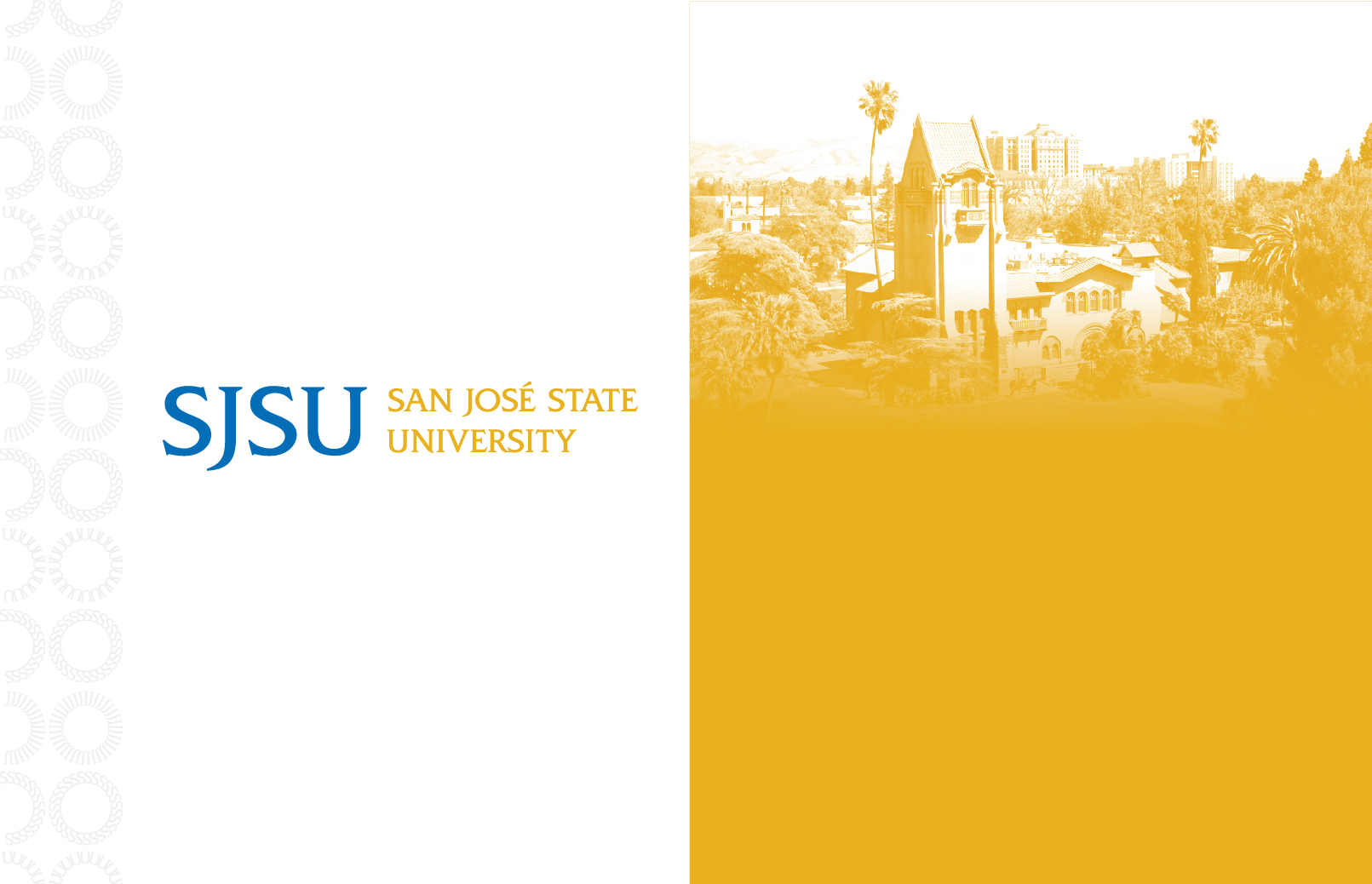 Industry AnalysisPorter’s 5 Forces Model
B290
3a.
Threat of new entrants
2a.
2b.
Bargaining power 
of suppliers
Bargaining power 
of buyers
1.
Rivalry among existing firms
3b.
Threat of substitute new products or services
Porter’s Five forces model
POTENTIAL
ENTRANTS
INDUSTRY COMPETITORS
SUPPLIERS
BUYERS
SUBSTITUTES
Competitive Strategy, Porter, M.E., McMillan, 1980
Three stages in Porter’s external analysis
Analyze industry structure
How concentrated is it?
What are the dynamics
Analyze the industry's appropriability
Are there powerful buyers? 
Are there powerful suppliers? 
Analyze its long term viability
Will more firms enter? 
Will substitute products or services be found?
[Speaker Notes: Section 2 up to barriers to entry]
Bargaining power 
of suppliers
Bargaining power 
of buyers
Suppliers
Industry competitors
Buyers
Potential price
1
2
3
4
5
6
# of firms
1. Competition: Cournot’s model
LRAC
[Speaker Notes: Section 7 restart here]
Bargaining power 
of suppliers
Bargaining power 
of buyers
Suppliers
Industry competitors
Buyers
1. Competition: Industry
How many firms (i.e. competitors) are there in our industry?
4 Firm concentration ratio
Sum of revenues of four largest firms divided by total industry revenues
Sum of market shares of four largest firms
(These are equivalent)
Firm sales ordered by size
Bargaining power 
of suppliers
Bargaining power 
of buyers
Suppliers
Industry competitors
Buyers
1. Competition: “Rivalry”
Rivalry refers to the extent to which firms compete on the basis of price alone 
Competing by out spending on advertising is not considered highly rivalrous
Competing by out spending on innovation is not considered highly rivalrous
Competing by cutting prices is considered highly rivalrous
Bargaining power 
of suppliers
Bargaining power 
of buyers
Suppliers
Industry competitors
Buyers
1. Competition: Summary
Is it a concentrated industry? 
4 firm concentration ratio (what % of total industry output is accounted for by the 4 largest firms)
concentrated if >  70% 
fragmented if < 30%
If fragmented… 
STOP HERE AND PROCEED INTERNAL ANALYSIS
Otherwise
Is there non-price competition?
e.g. around brand, through product innovation
Are there large economies of scale ?
Are there high barriers to exit?
Is the product a commodity?
Do companies segment the market and differentiate their products from each another?
[Speaker Notes: Section 8]
Bargaining power 
of buyers
Suppliers
Industry competitors
Buyers
2. Bargaining power
Bargaining power 
of suppliers
Buyers (2b)
Are we selling to a monopsony, (or into a highly concentrated market)? (bad)
Does our product represent a significant portion of the buyers product costs? (bad)
Do they take a significant proportion of our output (bad)
Can they backward integrate into our business? (bad)
Can they easily switch suppliers (bad)
Suppliers (2a)
Are we buying from a monopoly (or from a highly concentrated industry)? (bad)
Does their product represent an insignificant portion of our product costs? (?)
Do we take a small (insignificant) proportion of their output (bad)
Can they forward integrate into our business? (bad)
Is it difficult for them to switch suppliers (good)
3a.
Threat of new entrants
2a.
2b.
Bargaining power 
of suppliers
Bargaining power 
of buyers
1.
Rivalry among existing firms
3b.
Threat of substitute new products or services
Porter’s Five forces model
POTENTIAL
ENTRANTS
INDUSTRY COMPETITORS
SUPPLIERS
BUYERS
SUBSTITUTES
Competitive Strategy, Porter, M.E., McMillan, 1980
3. Threat of new entry or substitution
Are there barriers to entry? (3a)
Economies of scale (good?)
Significant sunk costs (e.g. brand) to act as a deterrent
Does regulation restrict entry? (good)
How likely is it that a substitute product for the needs the industry currently meets will be found? (3b)
If no likely substitutes and entry barriers are high, above normal returns may persist over time.
[Speaker Notes: Section 8 from here]
Entry Deterrence
Product proliferation 
closing any open niches
Pricing
Limit pricing (scale)
Predatory pricing (illegal)
Price signaling 
Excess capacity
[Speaker Notes: Section 7 from here]
Porter 5 Forces Model – Summary
Grew out of industrial organization economics.
Concern with monopoly and oligopoly markets.
Focus was industry concentration.
Deals with the firm’s external environment.
Specifically its industry and the up- and down-stream industries.
Buyers are those that pay the focal firm for its services, not end users or consumers.
Sellers are those that sell goods and services to the focal firm, not the firm itself.
Large investments in ‘irrecoverable’ assets are a barrier to entry, requiring large amounts of capital per se is not.
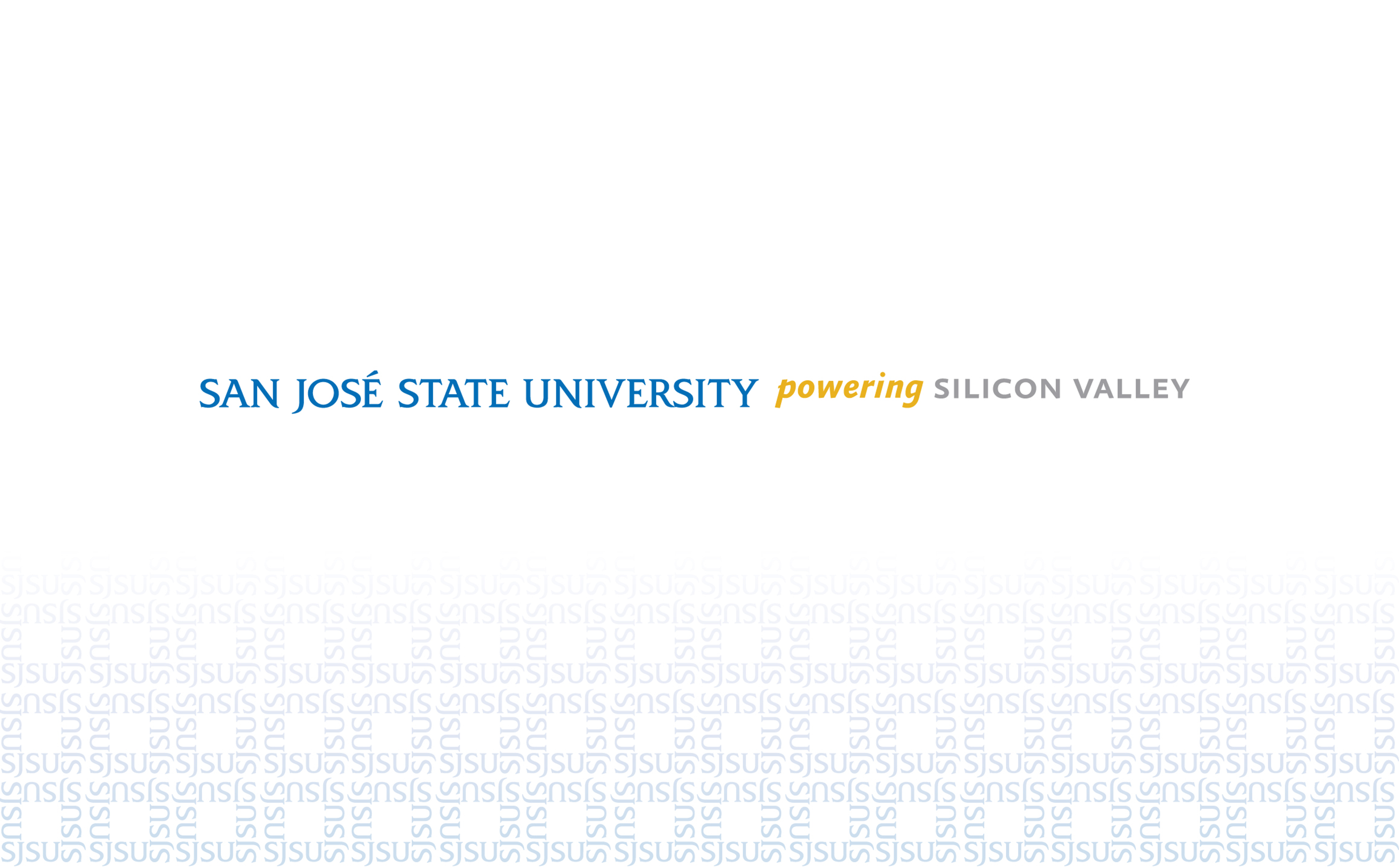